I can read.
by Kauri 1
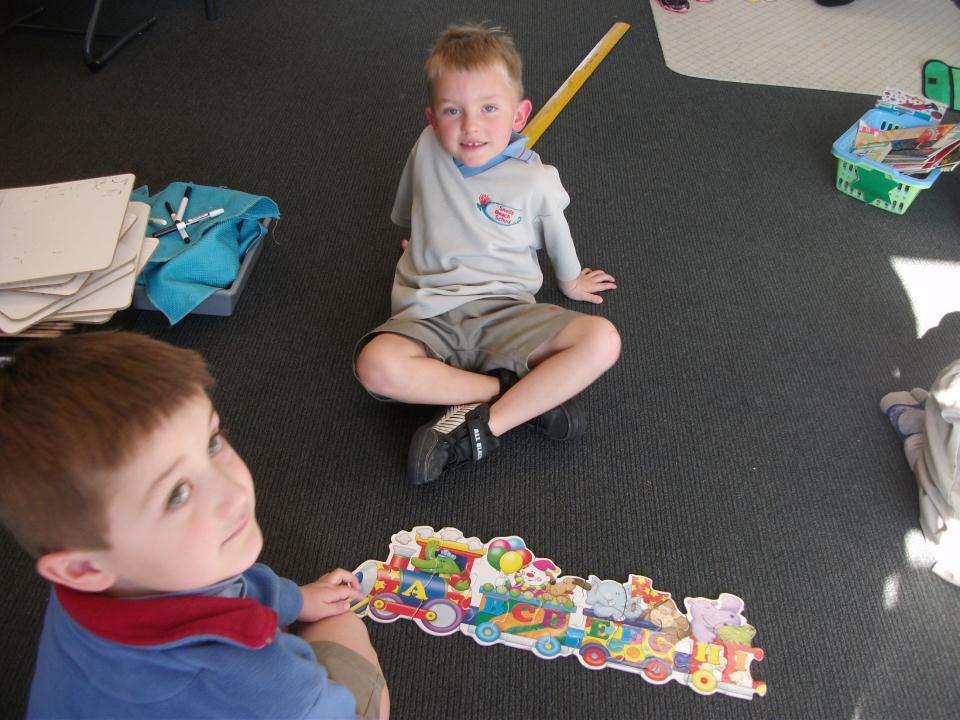 I can read the alphabet.
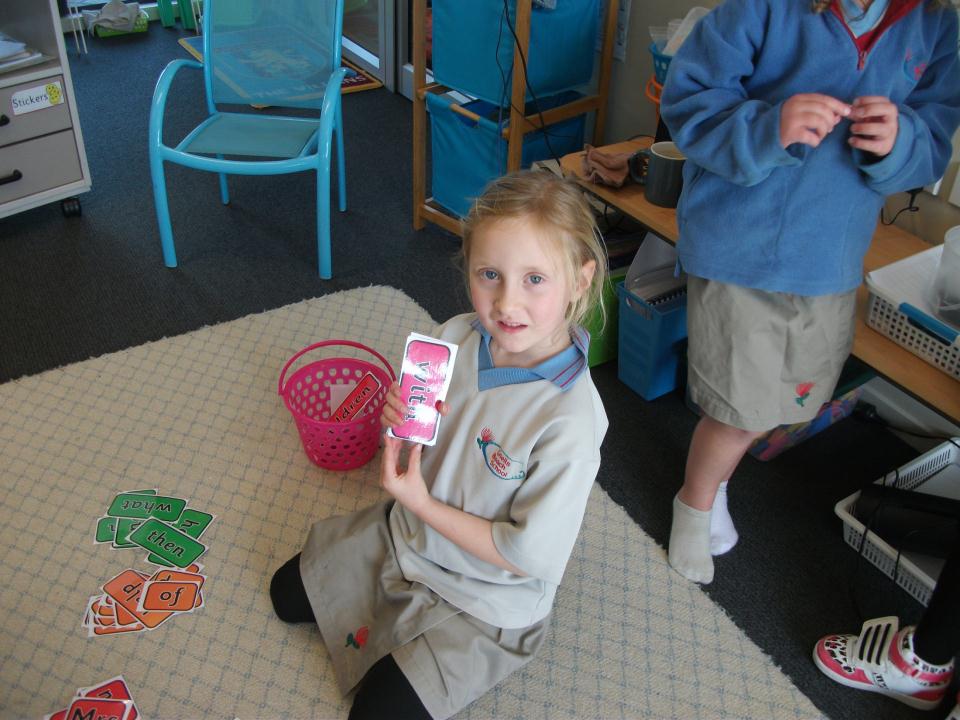 I can read a word card.
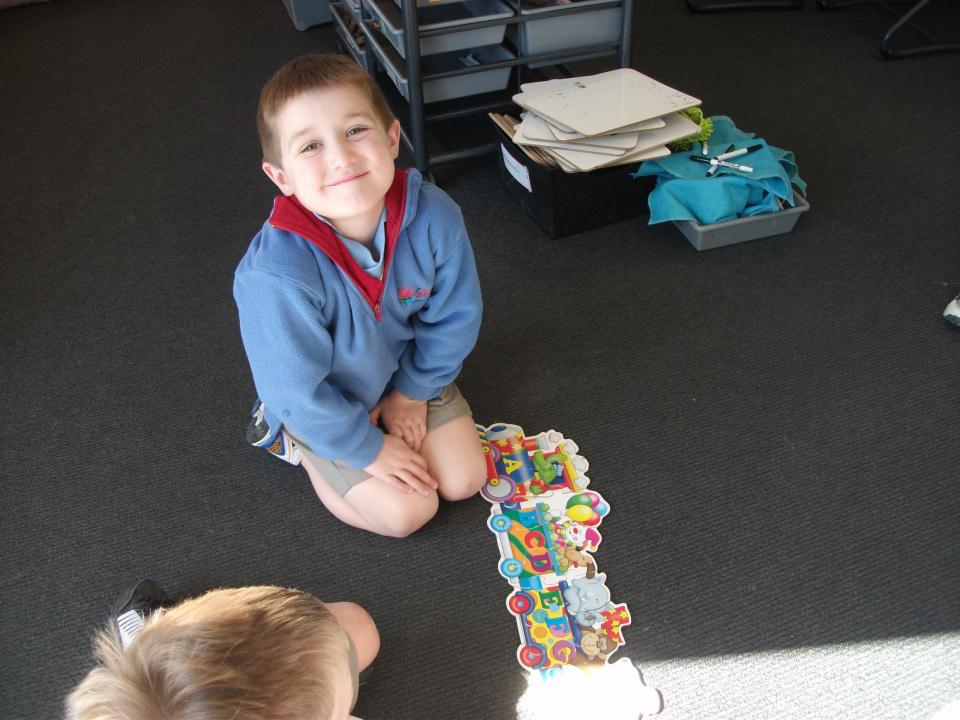 I can read the alphabet.
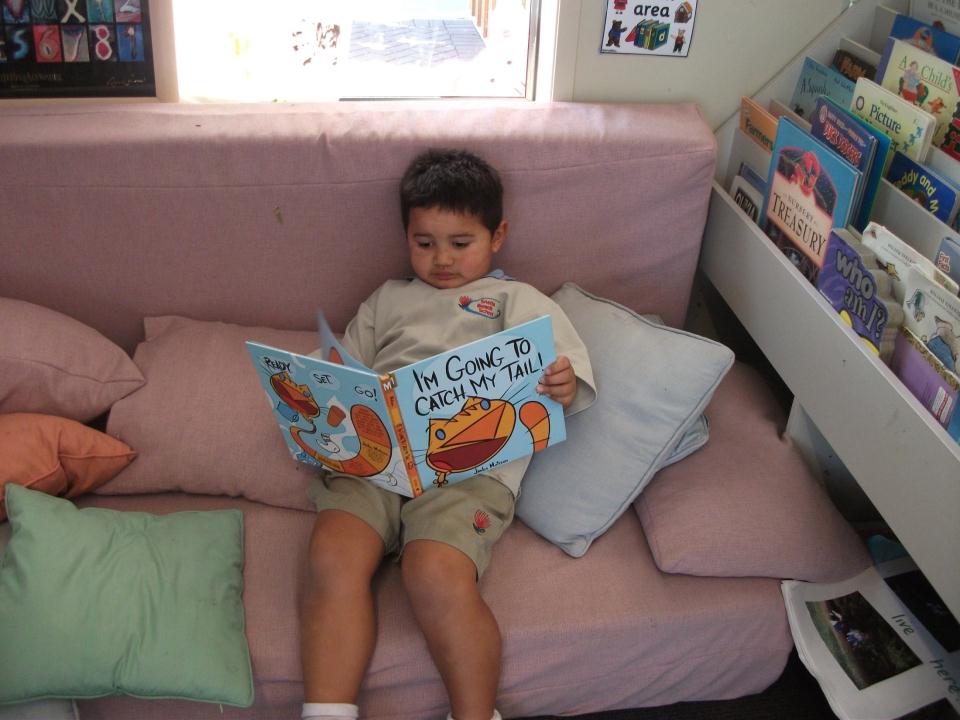 I can read a library book.
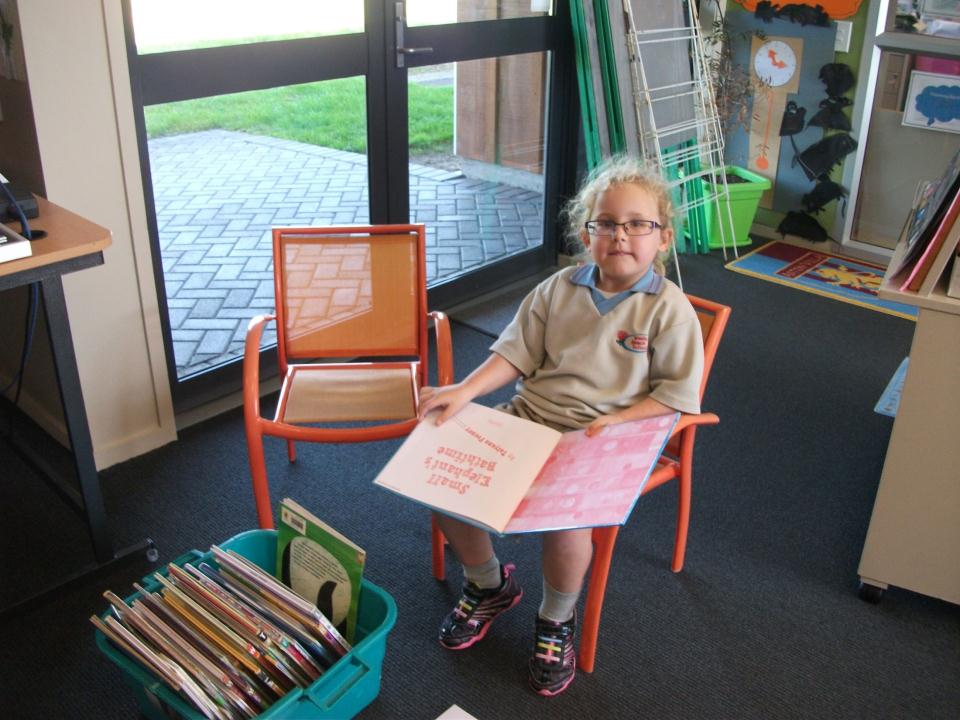 I can read a book from the tub.
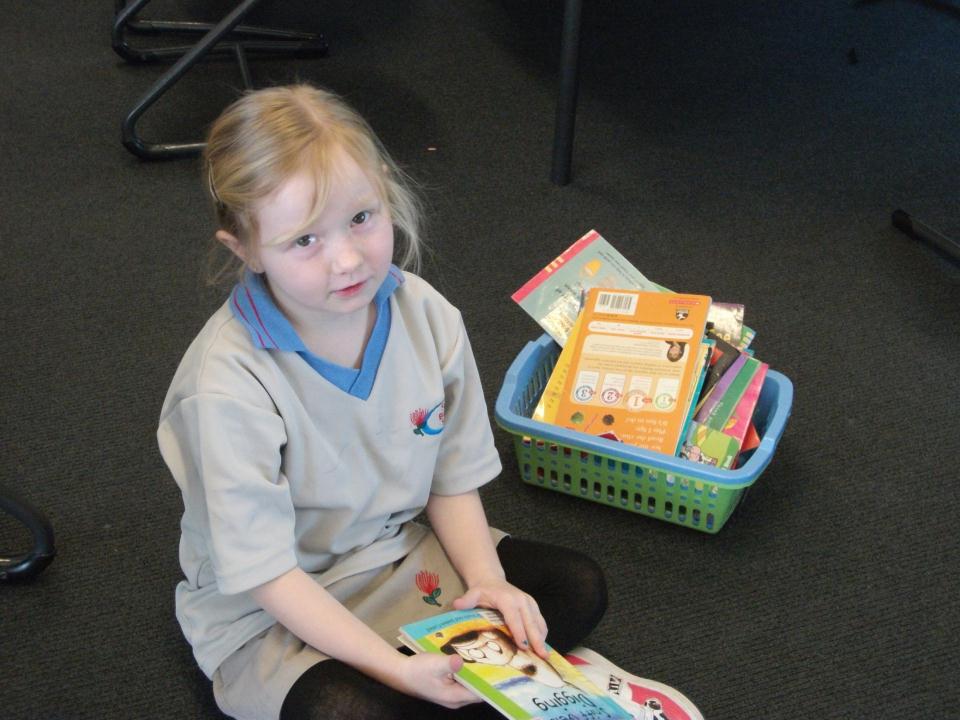 I can read from the basket.
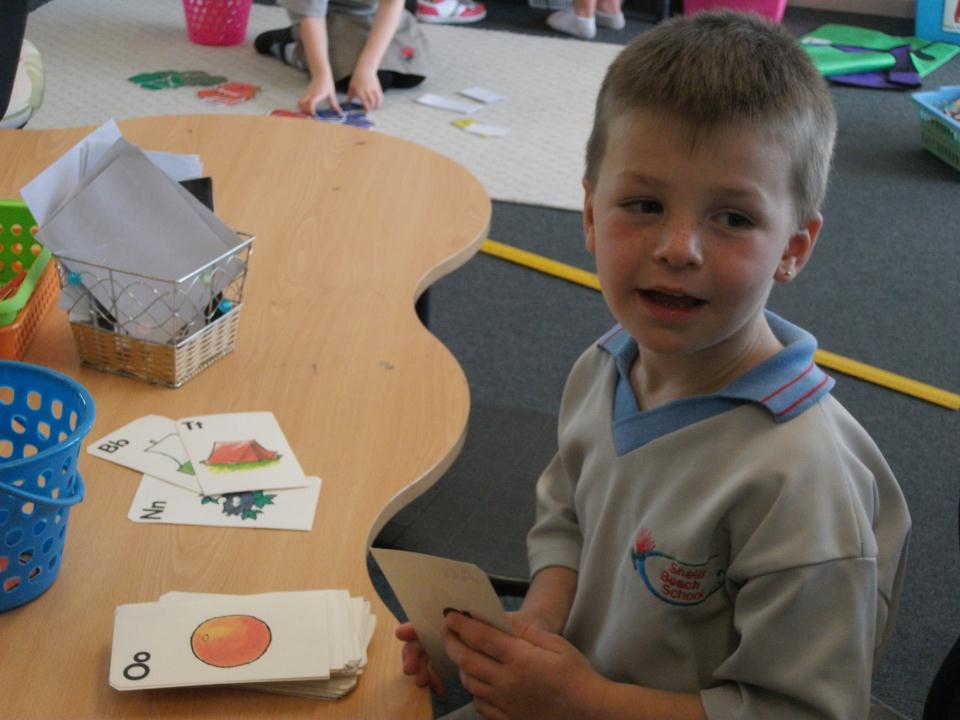 I can read an alphabet card.
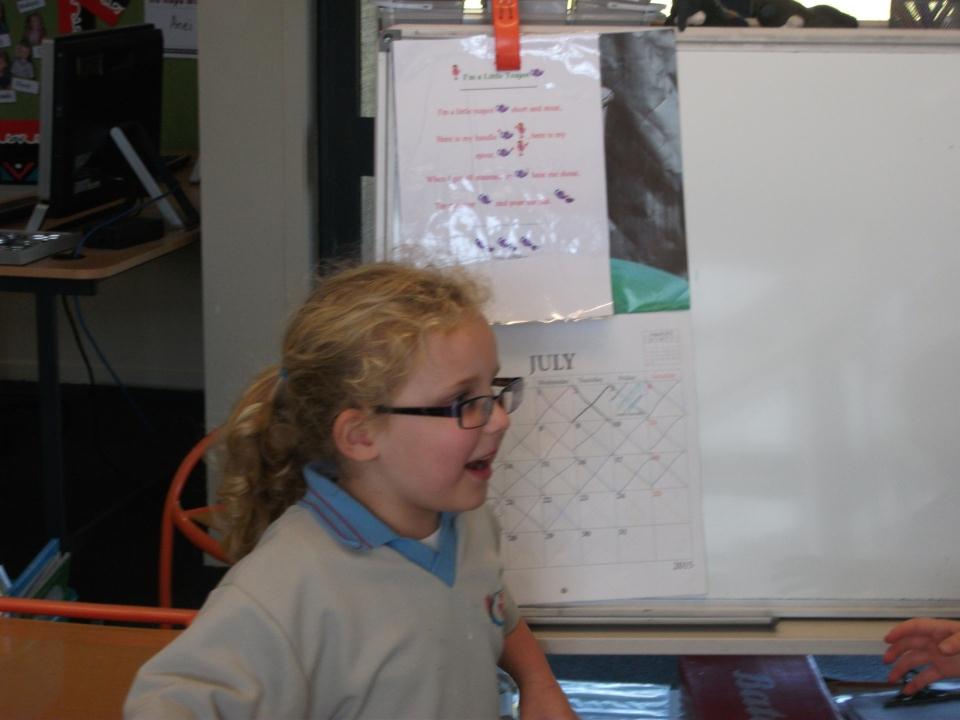 I can read a poem.
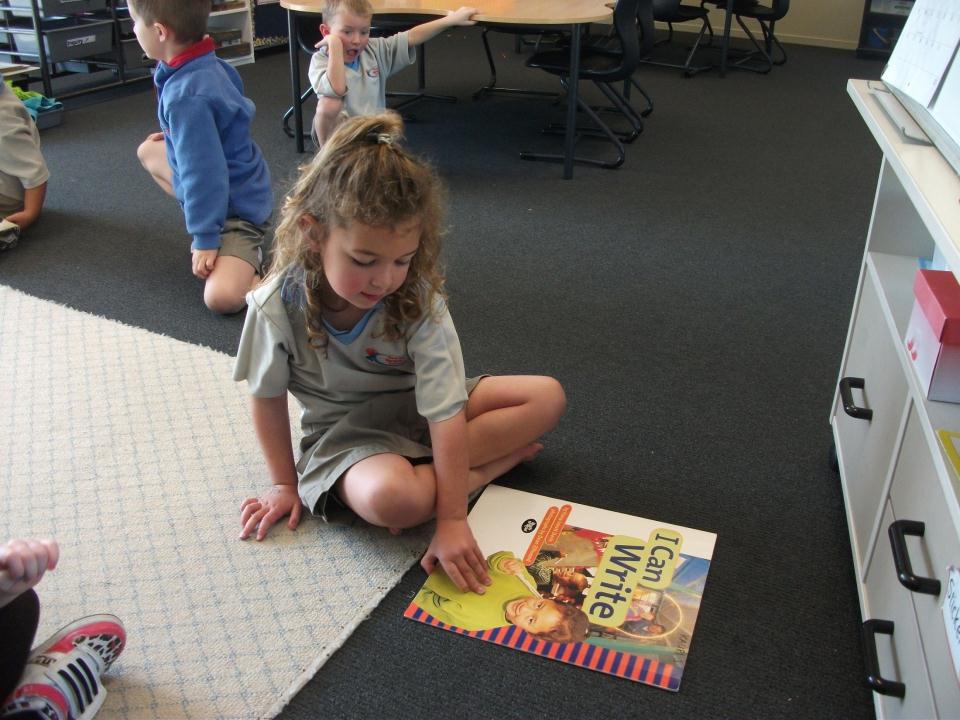 I can read a big book.
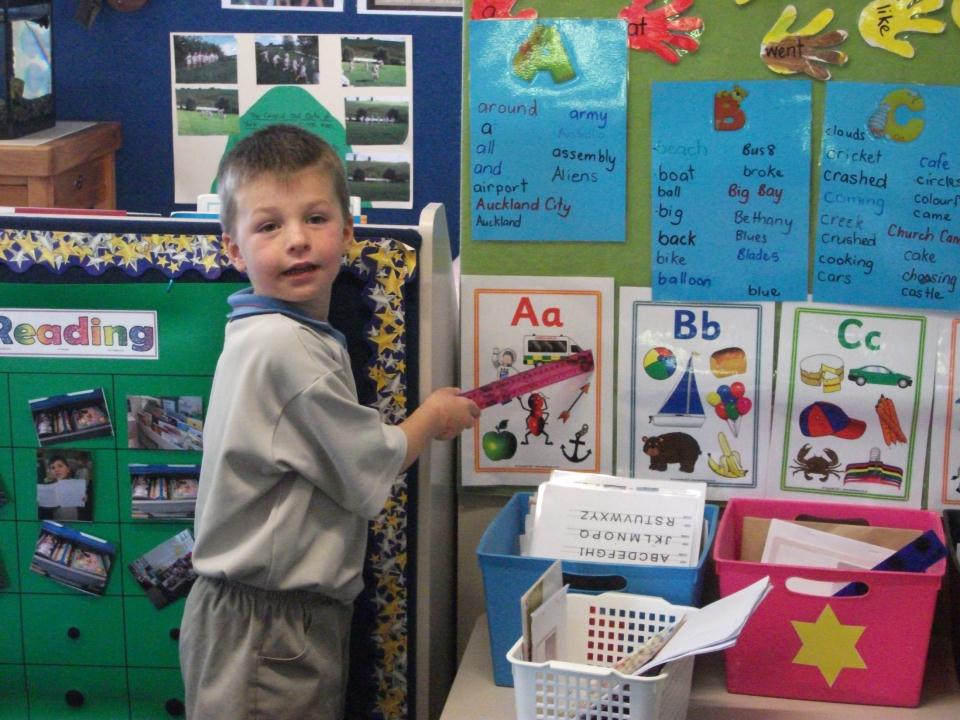 I can read our walls.